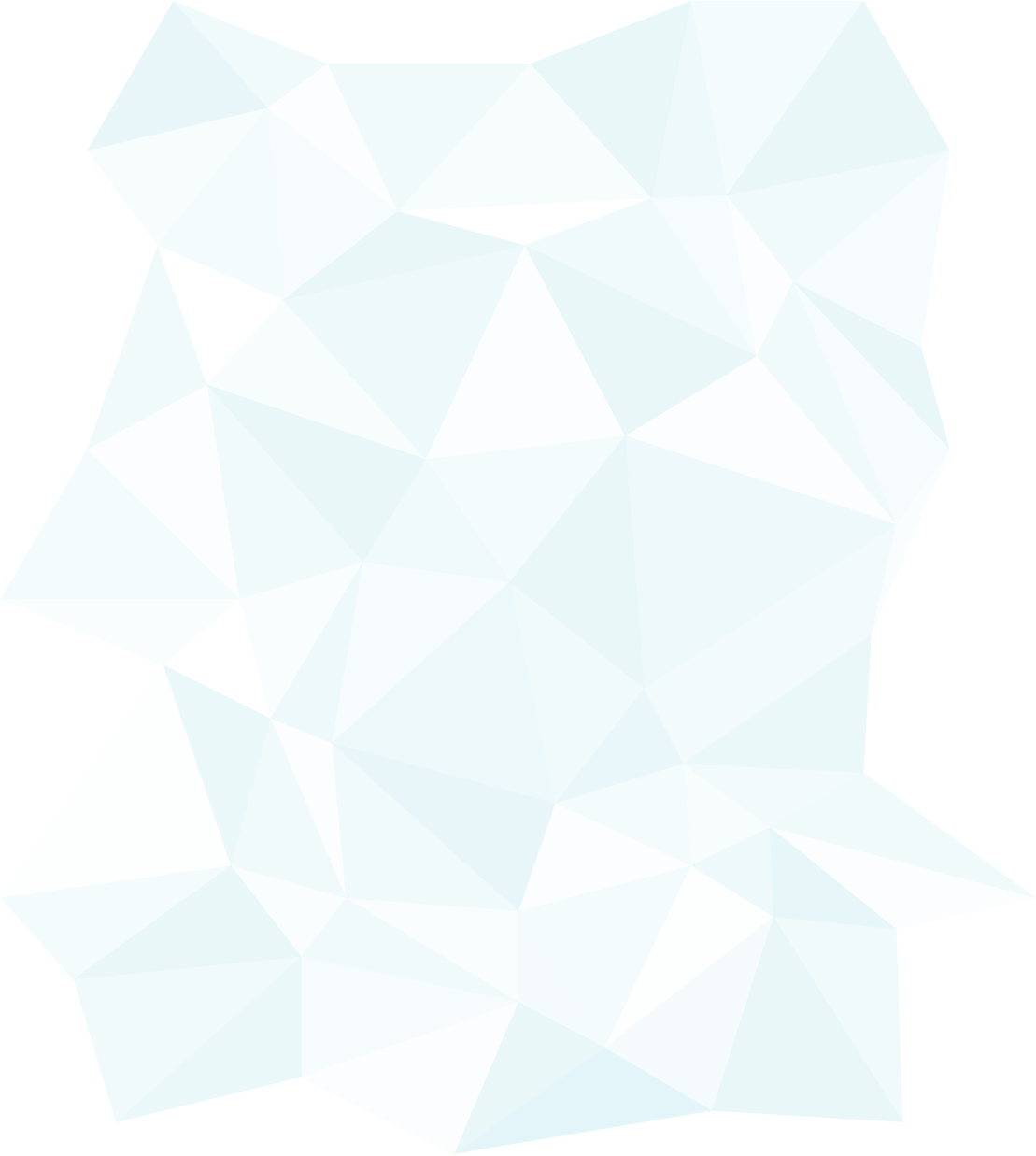 Формирование групп по профилям
В начало
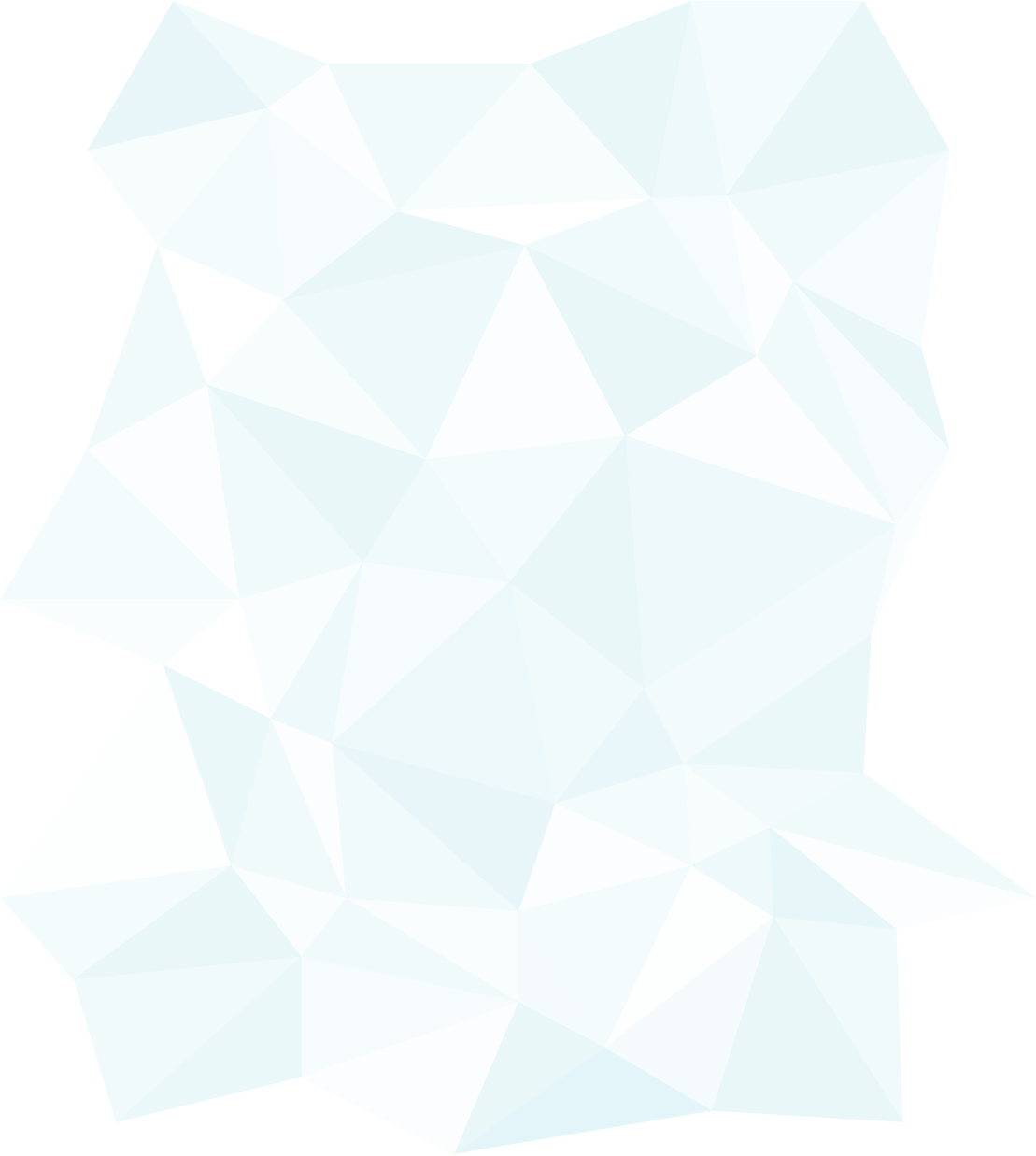 Формирование групп по профилям
В начало
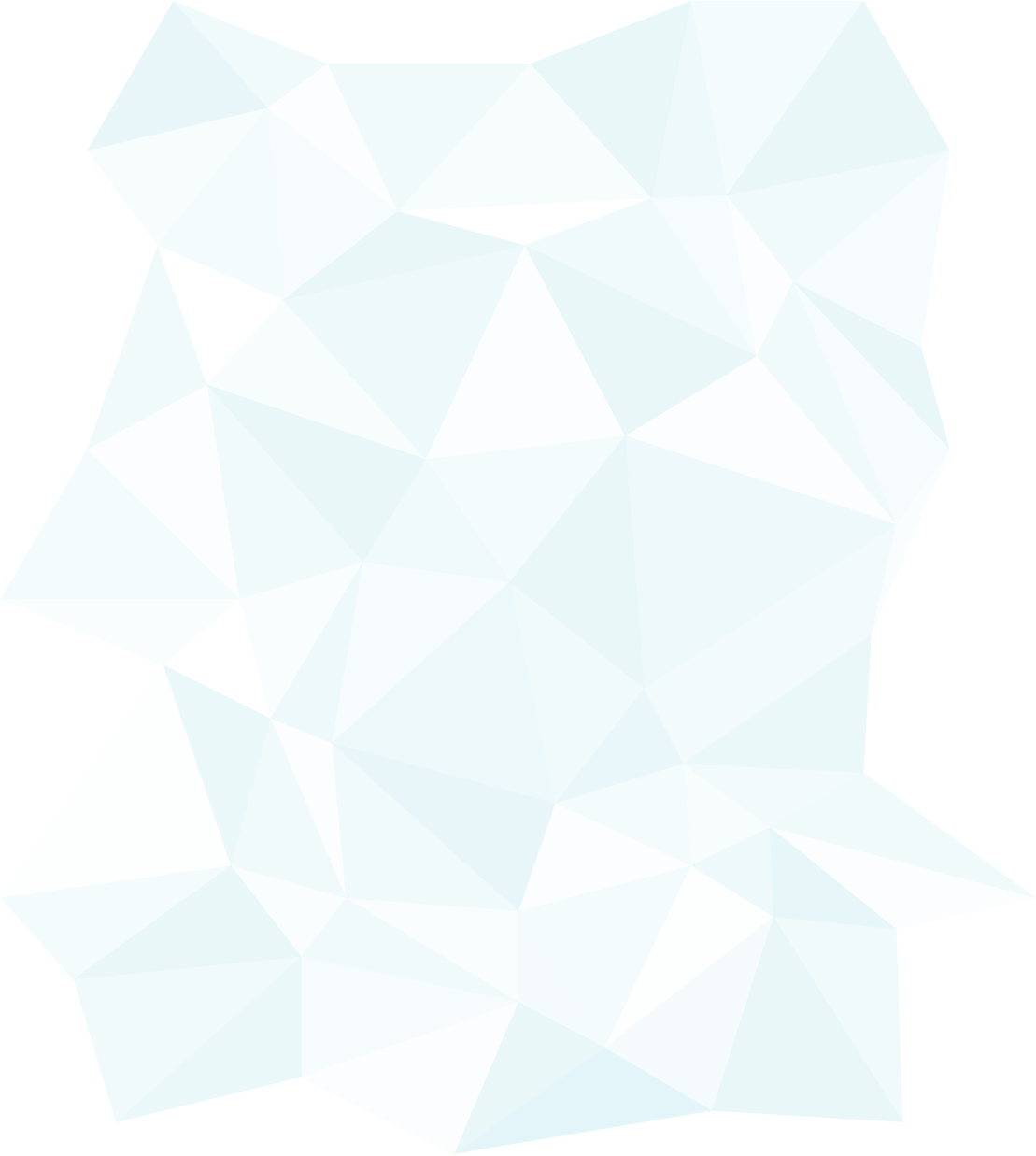 Формирование групп по профилям
В начало
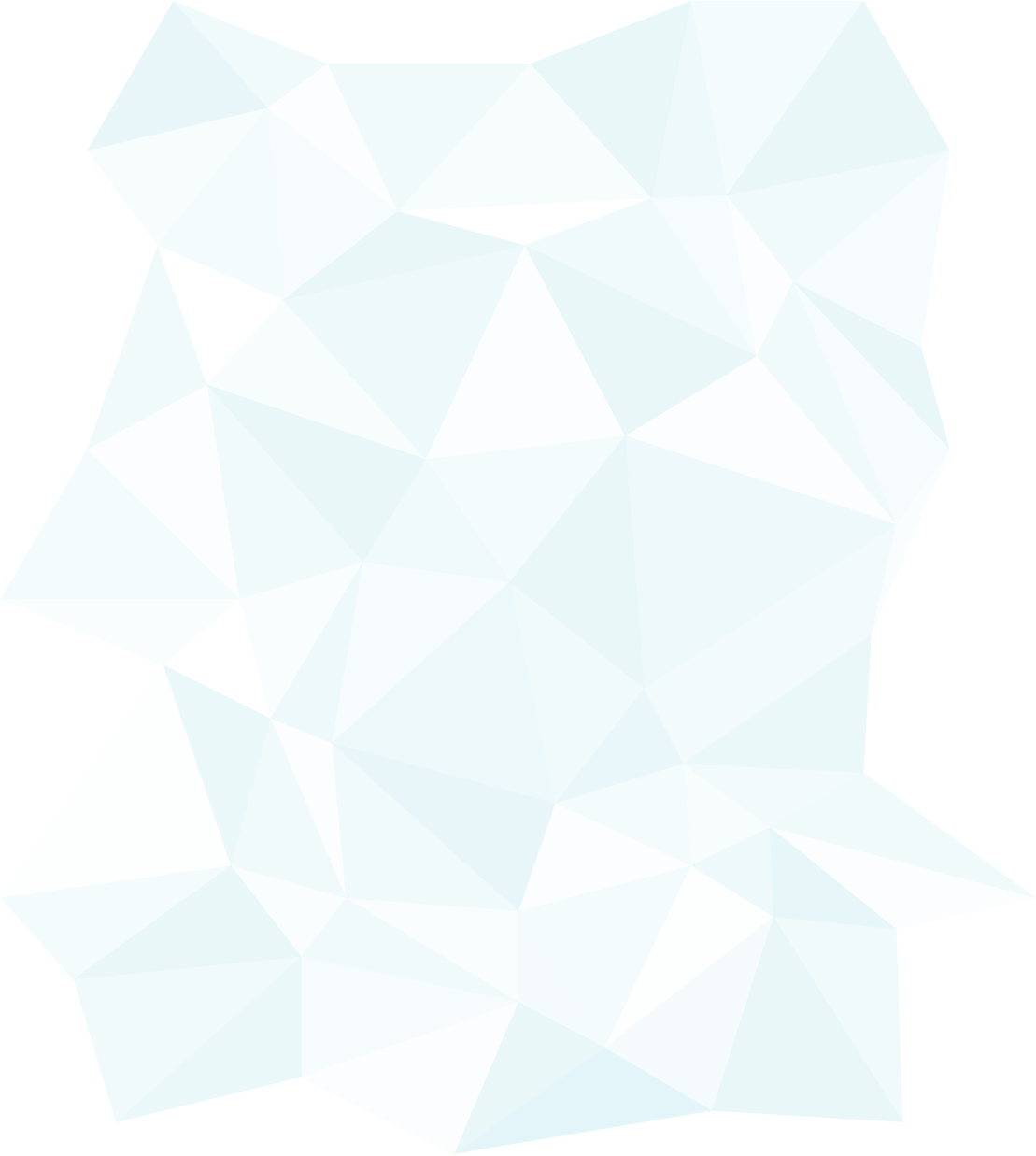 Формирование групп по профилям
В начало